ЭЛЕКТРОННАЯ РЕГИСТРАЦИЯУСТАВОВ
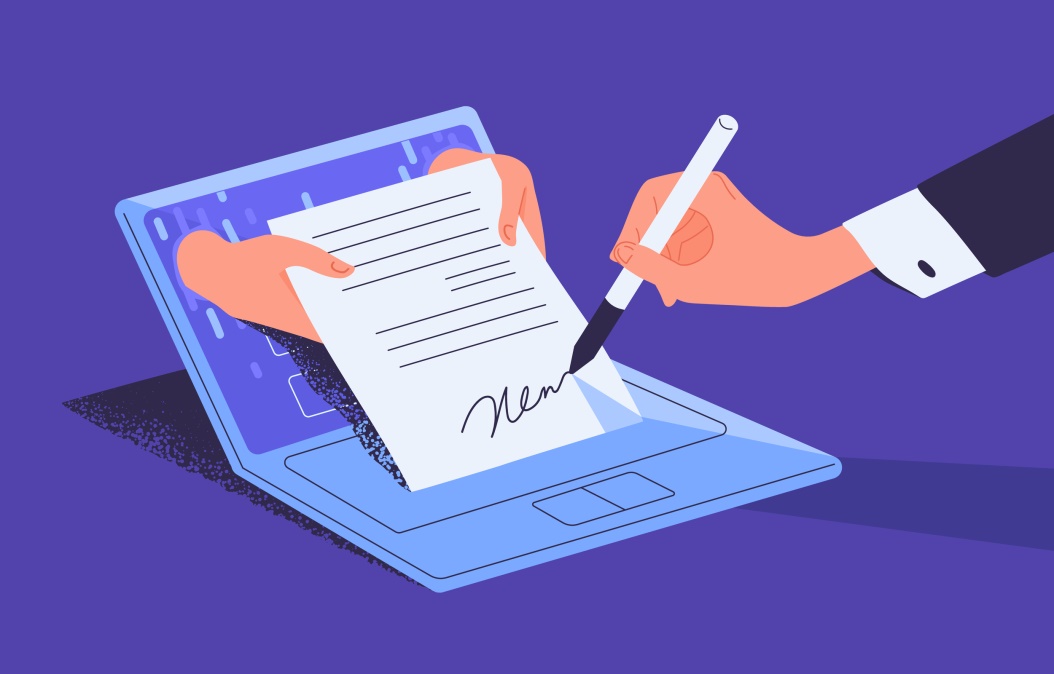 Нормативные правовые акты
Федеральный закон от  21.07.2005 № 97-ФЗ «О государственной регистрации уставов муниципальных образований» (далее - Федеральный закон № 97-ФЗ);

Приказ Министерства юстиции Российской Федерации от 20.05.2021 № 79 «Об утверждении порядка ведения государственного реестра уставов муниципальных образований и обеспечения доступности сведений, включенных в него, порядка и форматов представления на государственную регистрацию уставов муниципальных образований, муниципальных правовых актов о внесении изменений в уставы муниципальных образований в электронном виде, а также порядка направления уведомления о включении сведений об указанных актах в государственный реестр уставов муниципальных образований субъекта Российской Федерации и формы такого уведомления» (далее- Приказ № 79).
Способы направления устава, муниципального правового акта о внесении изменений в Устав (далее - МПА) на государственную регистрацию в электронном виде:
посредством межведомственного электронного документооборота субъекта Российской Федерации;
по информационно-телекоммуникационным сетям;
Направление МПА  на государственную регистрацию в территориальный орган по информационно-телекоммуникационным сетям, в том числе сети «Интернет»  осуществляется только с адреса электронной почты муниципального образования, а в случае его отсутствия у сельских и городских поселений - с адреса электронной почты муниципального района, в состав которого входят указанные поселения.
Перечень необходимых документов
1. сопроводительное письмо, подписанное усиленной квалифицированной электронной подписью;
2. устав, муниципальный правовой акт, подписанные усиленной квалифицированной электронной подписью;
3. протокол заседания представительного органа муниципального образования на котором был принят устав, муниципальный правовой акт;
4. устав, муниципальный правовой акт в формате «pdf»;
5. решение представительного органа муниципального образования о принятии устава, решение о принятии муниципального правового акта.
Документы должны быть подписаны усиленной квалифицированной электронной подписью.
Квалифицированной электронной подписью является электронная подпись, которая соответствует следующим признакам:
1) получена в результате криптографического преобразования информации с использованием ключа электронной подписи;
2) позволяет определить лицо, подписавшее электронный документ;
3) позволяет обнаружить факт внесения изменений в электронный документ после момента его подписания;
4) создается с использованием средств электронной подписи;
5) ключ проверки электронной подписи указан в квалифицированном сертификате;
6) для создания и проверки электронной подписи используются средства электронной подписи, имеющие подтверждение соответствия требованиям, установленным в соответствии с Федеральным законом от 06.04.2011 № 63-ФЗ «Об электронной подписи».
В сопроводительном письме приводится:
* перечень документов, представляемых на государственную регистрацию;
* адрес электронной почты муниципального образования, а в случае его отсутствия у сельских и городских поселений - адрес электронной почты муниципального района, в состав которого входят указанные поселения;
* сведения об источниках и датах официального опубликования (обнародования) проекта устава, муниципального правового акта о порядке учета предложений по этому проекту и порядке участия граждан в его обсуждении, а также сведения о результатах публичных слушаний по проекту устава - при предоставлении на государственную регистрацию устава;
* сведения об источниках и датах официального опубликования (обнародования) проекта муниципального правового акта о внесении изменений в устав муниципального образования, муниципального правового акта о порядке учета предложений по этому проекту и порядке участия граждан в его обсуждении, а также сведения о результатах публичных слушаний по проекту муниципального правового акта о внесении изменений в устав муниципального образования, если официальное опубликование (обнародование) указанных порядков и проведение таких слушаний предусмотрены федеральным законом № 97-ФЗ  - при предоставлении на государственную регистрацию муниципального правового акта;
Пример сопроводительного письма
Документы представляются в следующих форматах:
Требования к скан-образам документов с подписью:
Нераспознанный текст

Разрешение изображения не менее 150 dpi и не                       более 300 dpi

Черно-белое изображение

Скан-копии всех страниц документа должны содержаться в одном файле
МПА в формате «pdf»
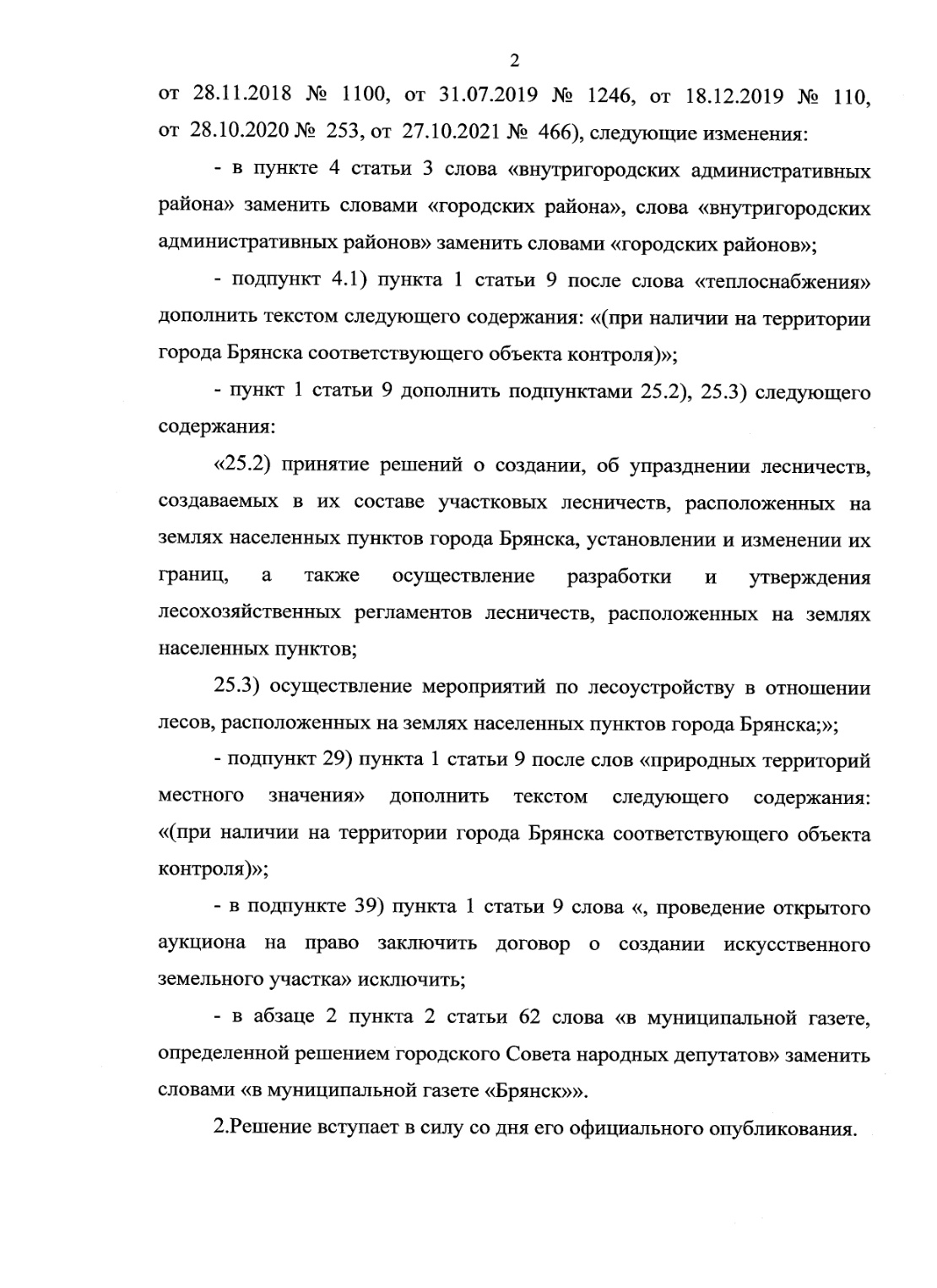 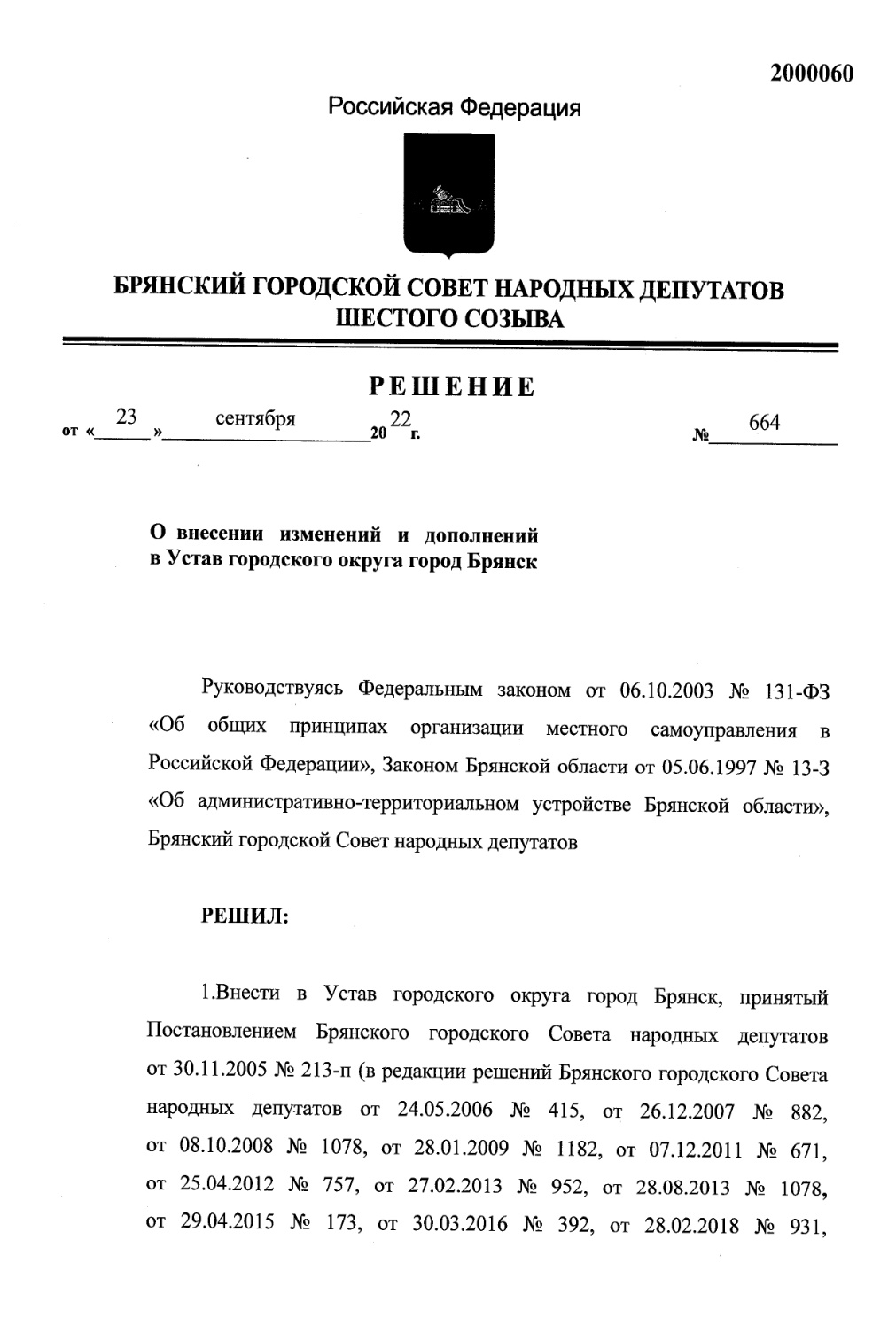 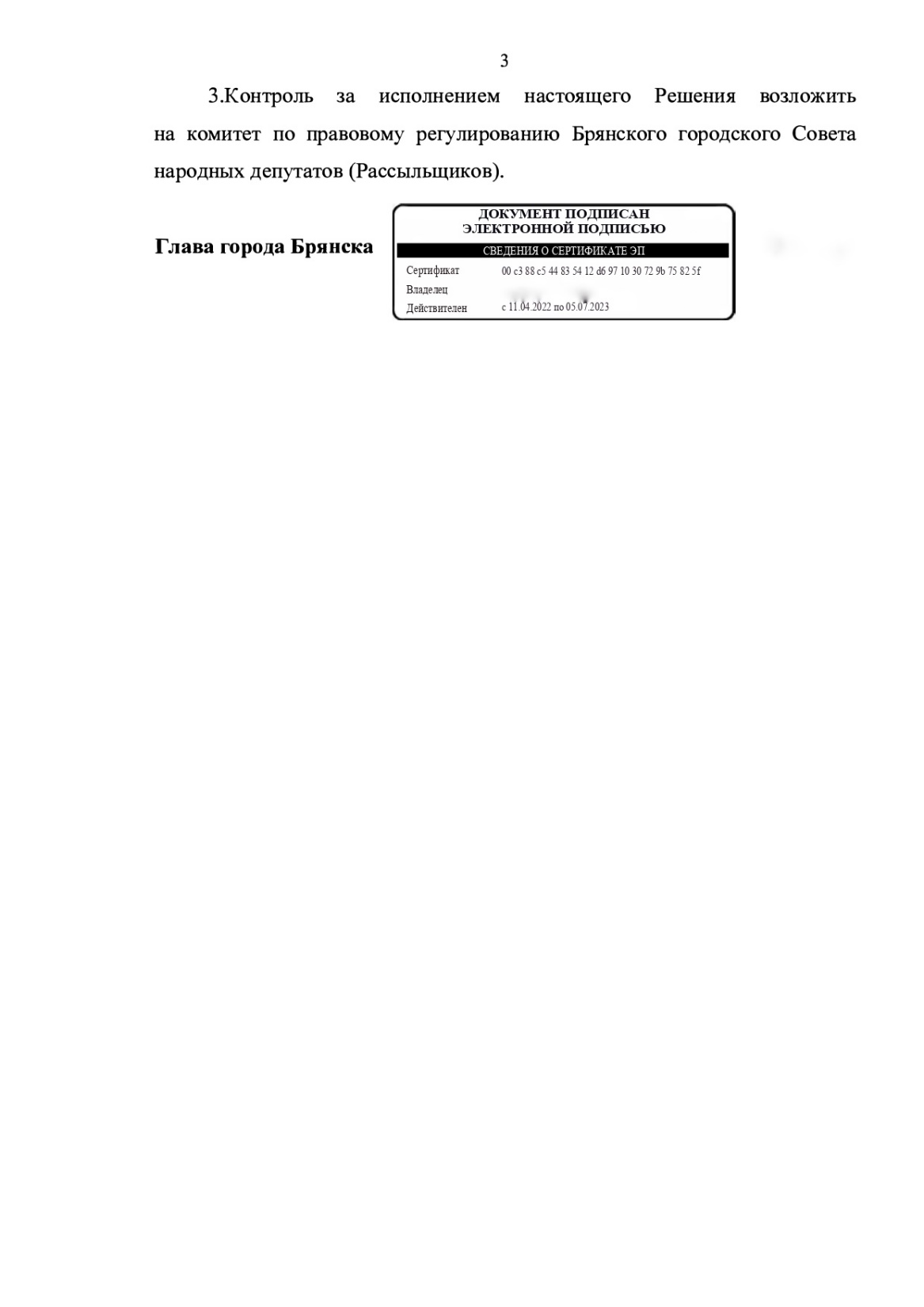 Протокол (выписка из протокола) заседания представительного органа в формате «pdf»
Для изготовления скан-образа документа с подписью с разрешением не менее 150 dpi и не более 300 dpi, в черно-белом изображении. Приведем пример настроек сканера.Пример работы с «ABBYY FineReader 11 Professional»1. При запуске программы появится окно «Задачи». Слева в столбце необходимо выбрать «Adobe PDF». В случае, если документ должен быть сканирован с бумажного носителя, выбирается пункт «Сканировать в PDF».
2. После нажатия соответствующей клавиши (в данном случае сканирование) откроется окно сканирования с настройками. Рекомендуется указать параметры настроек, указанным на изображении ниже.
3. Отсканируйте документ постранично, либо при помощи автоподатчика, если позволяют технические возможности сканера/МФУ.
По окончании сканирования нажмите кнопку «Закрыть».
4. После того, как все страницы документа будут помечены как картинки, необходимо нажать на кнопку «Сохранить как документ PDF».
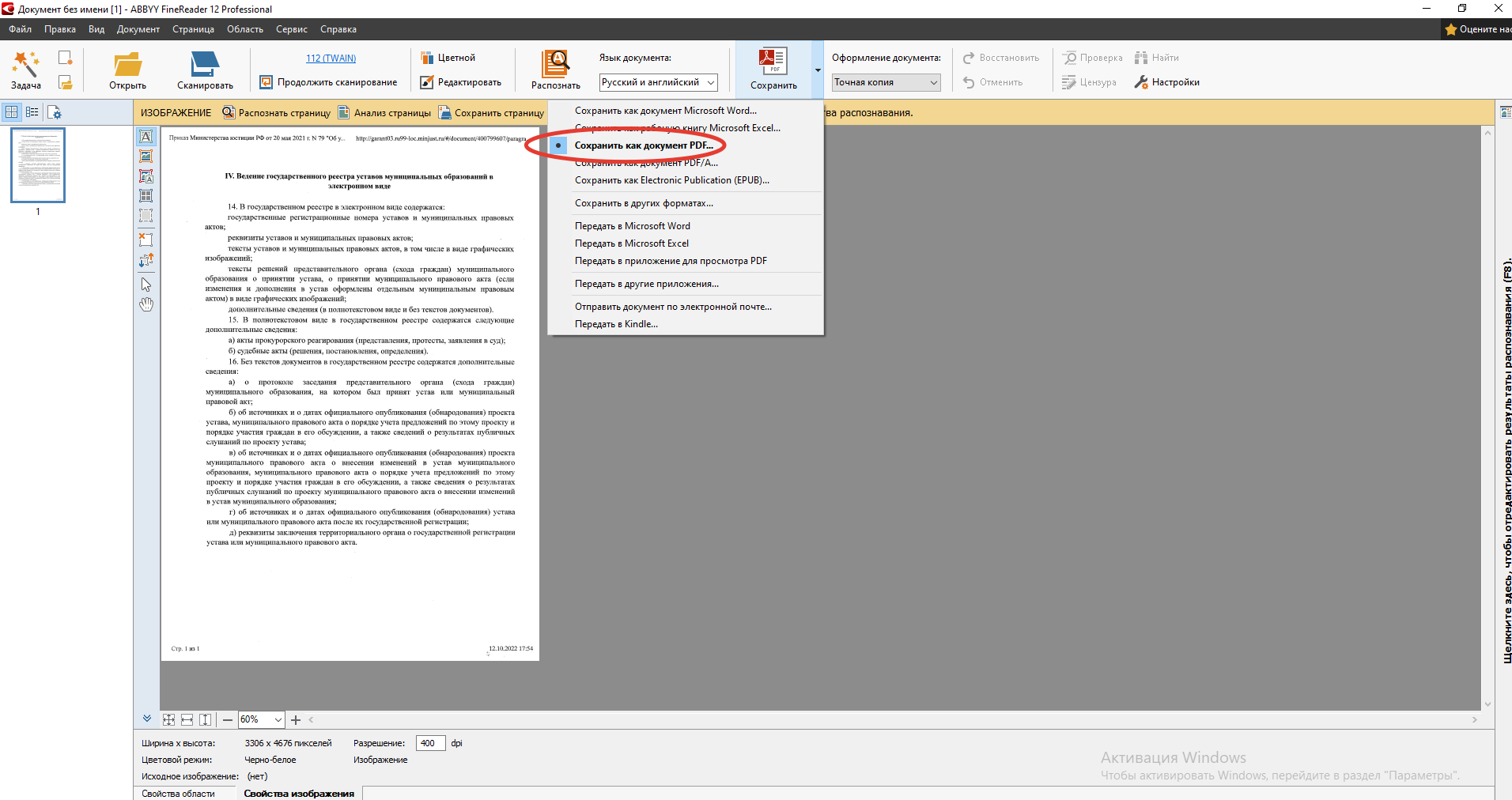 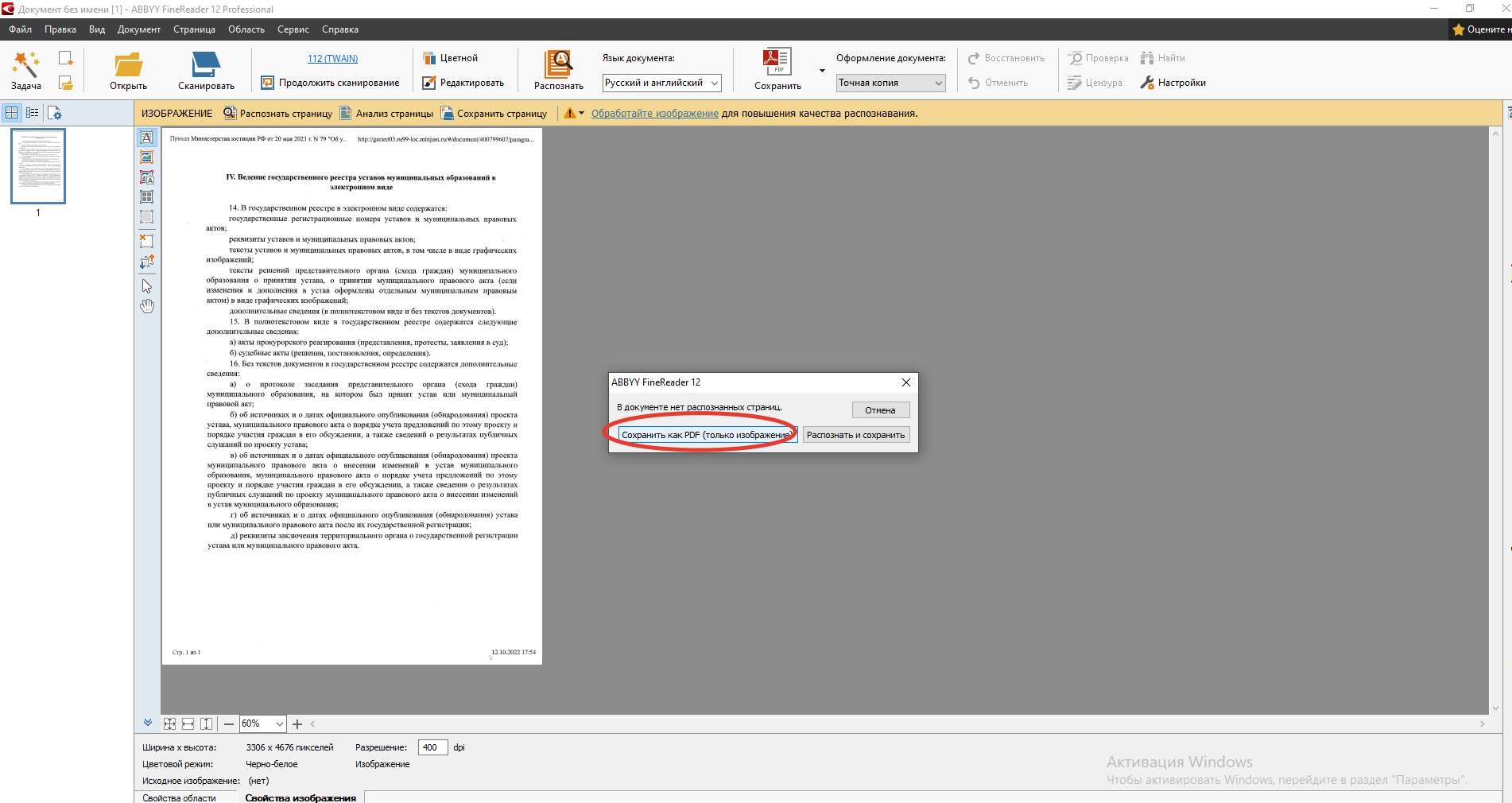 8. Далее задаем имя файлу и нажимаем «сохранить» .
СПАСИБО ЗА ВНИМАНИЕ!
Материал подготовлен 
Управлением Минюста России 
по Брянской области